ساقه
ساقه در غلات ماشوره ای است.

از تعدادی گره و میان گره تشکیل شده است.

ساقه سبز است و از مریستمهای پایین آن رشد می کند.

ساقه در بعضی غلات توپر است مثل نیشکر – ذرت - سورگوم
برش عرضی ساقه ذرت
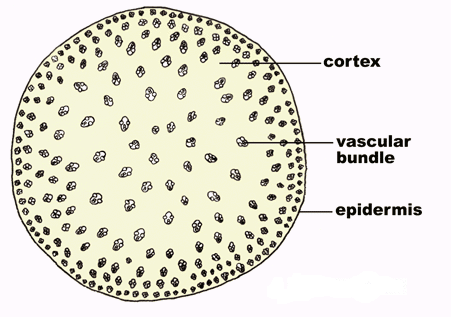 دانه (ميوه)        Grain
 میوه غلات یک گندمه است.Caryopsis     
    میوه خشک ناشکوفا است.

     پوسته میوه خیلی نازک شده است.
دربرش طولی دانه
 پریکارپ                           Pericarp

 تستا                                       Testa

 آندوسپرم                       Endosperm

 جنین                                    Embryo
پریکارپ                  Pericarp
همان پوسته میوه است.
بین 4 تا 5 لایه سلول.
از لایه های زیر تشکیل شده :

      اپی کارپ
       مزوکارپ
       آندوکارپ
تستا       Testa
بسیار نازک است و از دو لایه سلول تشکیل شده است.


Seed Coat
لایه آلئورون
از یک لایه سلول ساخته شده است.
سلولها بزرگ و دارای دیواره ضخیم هستند.
غنی از پروتئین و آنزیم (آمیلاز و پروتئازو.....).
گلوبولین دارد و فاقد گلوتن است.
فضای بین سلولی ندارد.
آندوسپرم
بزرگترین بخش دانه (80%).

دارای دیواره نازک هستند متشکل از نشاسته و پروتئین.

پروتئین متشکل از گلیادین و گلوتنین است.

این مواد در صورت ترکیب با آب به گلوتن تبدیل می شوند.
آندوسپرم ماده ذخیره ای در تک لپه ها است
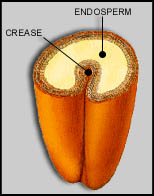 رویان      Embryo
پائین ترین قسمت دانه است.

توسط اسکوتلوم محافظت میشود.

اسکوتلوم مواد ذخیره شده در آندوسپرم را جذب کرده و آنها را برای جوانه زدن در اختیار گیاهک قرار می دهد.
بخشهای مختلف يک جنين
   ریشه چه                  Radicle

   ساقه چه                   ؟                           

   ژمول                Gemul (Plumul)
تعاریف
ریشه چه توسط غشایی به نام کلئوریز محفاظت می گردد.

ساقه چه کوتاه است و در بالای آن ژمول قرار دارد.

ژمول توسط غشایی به نام کلئوپتیل محفاظت می گردد.
نمو غلات
 
   
کلیه مراحلی که باعث به وجود آمدن دانه میشود.
رشد غلات


  افزایش غیر قابل برگشت وزنی و طولی اندام گیاه.
رشد و نمو غلات
در چرخه رشد و نمو غلات دو مرحله اساسی وجود دارد.
 
  رشد رويشی 
                                  

                                            رشد زايشی
رشد رويشی
  جوانه زدن            Germination

    تشکيل ريشه ها     Root Development     

   پنجه زنی               Tillering
رشد زايشی
 طويل شدن ساقه                         Stem Elongation

تشکيل و ظاهرشدن سنبله  Inflorescence Emergence                               

گرده افشانی                              Pollination

تشکيل دانه                Seed Development

رسيدن ميوه                                Ripening
توجه
به منظور انجام عمليات داشت – آبياری و مصرف کود بايستی مراحل مختلف رشد مشخص شوند
   اولين _ ساده_  12  مرحله

توسط روشهای ساده ای مانند روش فيکس و زادوکس ميتوان مرحله رشد را در مزرعه مشخص نمود.
(10 مرحله ده قسمتی)
روش فيکس  Feekes
منشا اندامهای گیاه به وجود می آید.
مریستم انتهای ساقه آثار اولین برگ – گره ها و میان گره ها را به وجود می اورد.( تا اول زمستان)
محور اصلی گل اذین و اجزاء آن به وجود می آید.(تا اخر تابستان)
تشکیل سنبلچه 
گل آذین به شدت رشد می کند – به وجود آمدن اندامهای زایشی با رشد شدید اندام رویشی – تا 7 ادامه دارد.
سنبله رفتن
گل دادن – باروری و تشکیل سلول تخم
تشکیل دانه ها
پرشدن دانه ها
رسیدن دانه ها
مراحل رشدی گندم
Germination 
Seedling growth 
Tillering 
Stem elongation 
Booting 
Inflorescence emergence 
Anthesis (flowering) 
Milk development 
Dough development 
Ripening
جوانه زنی
رشد گیاهچه
پنجه زنی
ساقه کشی
آبستنی
ظهور سنبله
گلدهی
توسعه شیری
توسعه خمیری
رسیدگی
جوانه زدن  Germination
بذر غلات در مقایسه با سایر بذور مثل بقولات و گیاهان صنعتی مقدار کمتری آب جذب می کند.

این بذور بجز ارزن حدود 50 درصد وزن خود آب نیاز دارند.
نیاز آب جهت رویش بذر غلات
جوانه زدن  Germination
از نظر حداقل درجه حرارت لازم برای جوانه زدن غلات دو گروه میشوند. 
حداقل برای آنها بين 1 تا 5 درجه سانتی گراد است. گندم – جو – يولاف – چاودار- (غلات مناطق معتدله) – (Small Grain)

حداقل برای آنها کمتر از 8 نيست. ذرت – ارزن – برنج و سورگوم - (غلات گرمسيری)
اپتیموم درجه حرارت برای رویش تمام غلات 18 تا 25 درجه است.
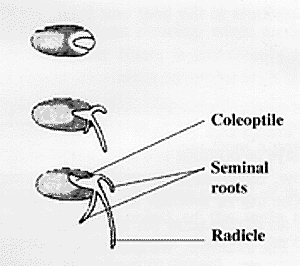 متدهای جوانه زنی
اپی جیل 
  رشد محور زیر لپه ها و خروج لپه ها از خاک


هیپوجیل
  رشد محور روی لپه ها و عدم خروج لپه ها از خاک
چگونگی جوانه زنی
در صورت وجود حرارت و رطوبت و اکسیژن کافی، مواد ذخیره ای در بذر (نشاسته)  توسط آنزیمهای بذر شکسته شده و تبدیل به مولکولهای کوچکتر می شوند و در این صورت توسط سلولهای اسکوتلوم به جنین منتقل شده و مورد مصرف سلولهای در حال تقسیم قرار می گیرند.

سلولهای اسکوتلوم در این حالت طویل شده و به درون آندوسپرم نفوذ می کنند.
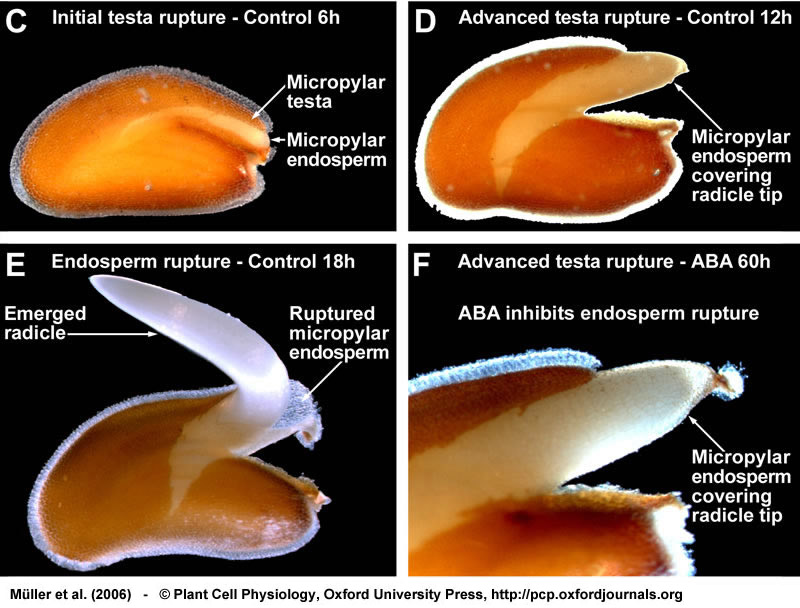 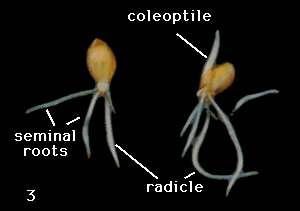 چگونگی جوانه زنی
معمولا 4 تا 5 روز جوانه زنی طول دارد.

اول ریشه های جنینی خارج می شود.

دوم ژمول خارج می شود.
برگ
بعد از جوانه زنی رشد برگها صورت می گیرد.

ظهور برگها تحت تاثیر حرارت صورت می گیرد.

آزمایش نشان داده که بین حرارت و مقدار گسترش برگ رابطه خطی وجود دارد.(کمپ و بلکلو1982).

عرض و ضخامت برگ با شدت بیشتر نور و حرارت زیاد می شود ولی طول آن کم می شود.

بیشترین سطح برگ قبل از سنبله رفتن گیاه است.
پنجه زنی
پنجه زنی یک کیفیت ژنتیکی است
 در غلات پاییزه چاودار،جو و گندم به ترتیب پنجه میزنند.
 در غلات بهاره ابتدا جو و بعد یولاف قرار دارد . 
 پنجه زنی در ذرت ضعیف است.
 شناخت قدرت پنجه زنی درتعیین تراکم اهمیت دارد.
 پنجه های غیر بارور با گیاه رقابت می کنند.
 با افزایش تعداد بوته در واحد سطح از پنجه ها کم می شود.
ساقه کشی
غلات پاییزه ابتدا باید بهاره سازی شوند.

  Vernalization   30 تا 40 روز در دمای 0 تا 5

  طویل شدن ساقه با رشد میان گره ها آغاز می شود.

  در بعضی از غلات ذرت و ذرت خوشه ای و ارزن ساقه توپر است.

 در هر گره ساقه یک برگ به وجود می آید.

  برگ ها زایده دارند.
سنبله دهی
این مرحله با Booting شروع می شود.
  بعضی از غلات سنبله و بعضی خوشه مرکب دارند.
  هر سنبله از یک محور Rachis با تعدادی زائده تشکیل شده است.
   روی هر زایده یک یا چند سنبلچه قرار دارد.
  هر سنبلچه با دو زایده به نام گلوم پوشیده شده و دارای یک یا چند گلچه است.
 گلچه = لما و پالئا و گل حقیقی(لودیکول + پرچم و مادگی).
  ذرت دارای گلهای تک جنس است.
  لما ریشک دار است.
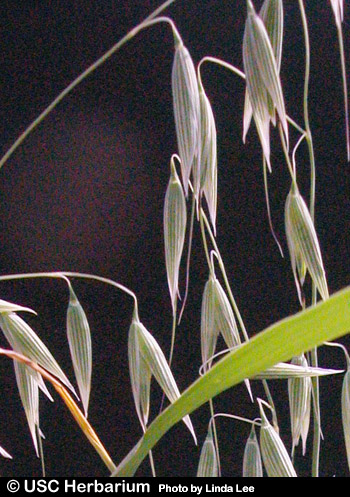 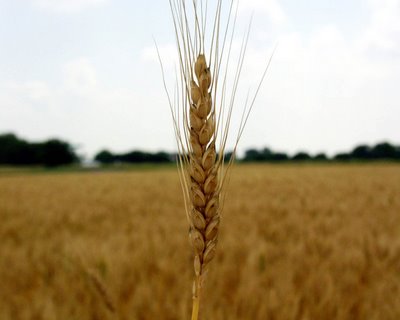 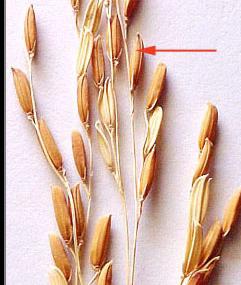 گل دادن و باروری
طویل شدن آخرین میانگره و گل دادن تحت تاثیر حرارت قرار دارد.

  سرما و گرما روی گلدهی و باروری اثر سوء دارد.

  گل دادن از وسط سنبله به بالا و پایین است و در پانیکول از راس انشعابات به طرف محور اصلی است.
رسیدن دانه
بلافاصله بعد از باروری دانه تشکيل می شود.
 تا حدود 40 روز بعد از گرده افشانی دانه ها می رسند.
 رسيدگی شامل سه مرحله است :
                            – رسيدن سبز (50%)
                            – رسيدن زرد (30%)
                       _ رسيدن سخت (15%)
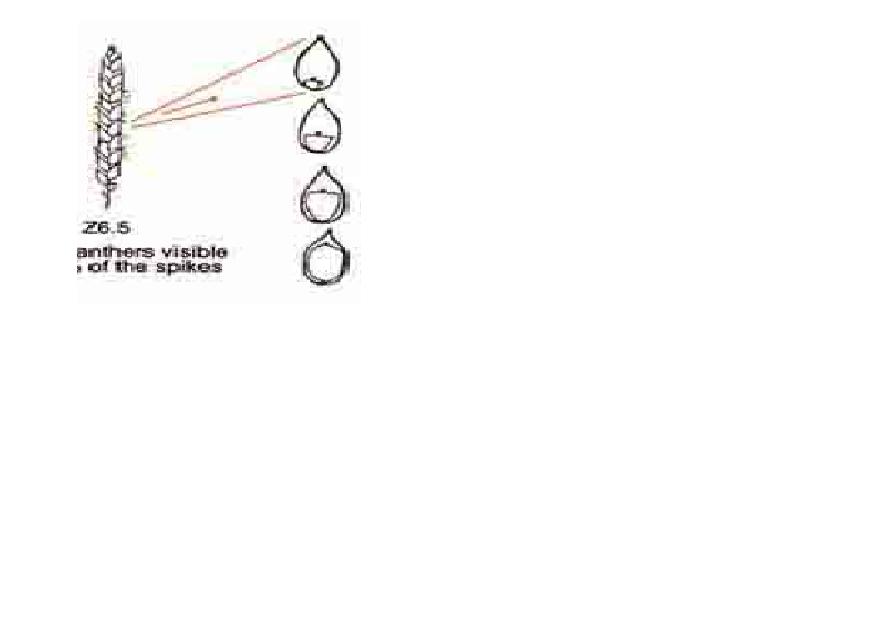 رسيدن سبز
دانه دارای ماده شیری رنگ است.

  آب زیاد دارد.

  جنین کامل نیست ولی تشکیل شده است.

  انتقال مواد ادامه دارد.

  مزرعه سبز است.
رسيدن زرد
حجم دانه معمولی شده است

  دانه له می شود

  اندوخته شدن مواد در دانه متوقف می شود

  مزرعه زرد رنگ می شود
رسيدن سخت
برگها ریزش دارند

  دانه له نمی شود

  دانه دارای 15 تا 16 درصد آب است.
    شناخت مراحل رسیدگی غلات اهمیت دارد.
ورس غلات   Lodging
 عملکرد کم - بدی تلقیح – کمی کیفیت دانه ها – هجوم آفات از مشخصات گیاهان حساس به ورس است.
  عدم تعادل بین هیدرات کربن و ازت عامل ورس غلات است.
  طویل شدن میان گره های پایین ساقه و کمبود جذب هیدرات کربن
  ژنتیک – ساقه کوتاه – میان گره کوتاه و بافتهای مکانیکی پیشرفته ساقه
  تراکم مطلوب روش زراعی است برای جلوگیری از ورس
  تعادل بین ازت – فسفر و پتاس و استفاده از کلرو کلین کلرید C-C-C
Agrostology
تقسیم بندی غلات ازنظر
  نیاز غذایی
 نیاز آب و هوایی
 نیاز زراعی و ........
گرده افشانی
دگر گشن 
چاودار – ذرت – نیشکر

خودگشن
بقیه غلات با درصدی دگرگشنی
فتوپریود
روز بلند 
   یولاف – چاودار- گندم – جو


   روز کوتاه
  سورگوم – ارزن – ذرت – برنج – نیشکر
مصرف انسان ودام
Fooder          انسان           گندم

Feeder             دام              جو – ارزن

  Forage           دام            قصیل یا خصیل
حرارت مطلوب رشد
سردسیری
    گندم – چاودار – جو – یولاف

 گرمسیری
    برنج – ارزن – ذرت – نیشکر- سورگوم
عکس العمل به ازت
Nitro negative 
   ارزن – برنج – جو

         ورس – دیررسی – پوکی دانه – شاخه فرعی زیاد


  Nitro Positive
رشد مجدد
برنج > سورگوم > ارزن > یولاف > جو > گندم > ذرت
مقاومت به سرما
چاودار > تریتیکاله > گندم > جو > یولاف
اندازه دانه
دانه ریزها


  دانه درشت ها
ساقه
توپر 
          نیشکر – ذرت – سورگوم

 توخالی
        گندم – جو – برنج
نان
Bread Crops  
             گندم – چاودار – جو – ارزن – سورگوم

 Non Bread Crops
گندم
در محدوده وسیعی از شرایط آب هوایی رشد می کند.
سازگارترین غلات است.
سطح زیر کشت و تولید آن از سایر محصولات بیشتر است.
منبع اصلی کربوهیدرات برای انسان است.
بالا رفتن سطح رفاه کشور باعث کاهش نسبت کربوهیدرات در غذای آنها می شود.
گندم
نان مهمترین غذای روزانه است.
تامین نشاسته از دانه گندم است. ( ریز و صدمه دیده)
امکان نگه داری دانه و انتقال آن به مسافتهای دور وجود دارد.
در شرایط متفاوت و حتی بلندترین مناطق کشت میشود.(پرو)
در جیره دام مصرف میشود.
سبوس گندم ارزش غذای دارد (هیدرات کربن 40 تا 45 درصد و پروتئین 15 درصد).
کاه گندم برای دام – کاغذ سازی – مقوا استفاده دارد.
کلش آن باعث افزایش ماده آلی خاک می شود.
ریشه سطحی آن باعث جلوگیری از فرسایش می شود.
یک پیش کشت عالی برای سایر گیاهان است.
Triticum aestivum
Geramineae

Monocotyledon

Triticeae

Triticinea

Triticum
خانواده

رده

طایفه

زیر طایفه

جنس
گیاهشناسی گندم
ریشه گندم سطحی تر از جو است.
پنجه دهی آن بیشتر از ذرت است.

           تراکم زیاد با پنجه رابطه عکس دارد.
           مواد غدایی و رطوبت پنجه را زیاد می کند.
           گندم های پاییزه پنجه بیشتری می دهند.(تاریخ کاشت)
           عمق کاشت بیشتر = پنجه بیشتر

امروزه ؟
گل آذین
گل اذین گندم سنبله است

 سنبله سست 
   در گندم های تک دانه ای – عملکرد کم – اصلاح نبات
 سنبله متراکم
        
 سنبله فشرده

                         (عوامل بیماری زا و سموم)
دانه
دانه غلات کاریوپز است.
  
دارای شیار است. در بالا کرک دار است (Brush)

Crease side

Dorsal side
طبقه بندی بر اساس تاریخ کاشت
  پائیزه یا زمستانه
 برای ساقه دهی نیاز به سرما دارند- بین 36 تا 48 ساعت در دمای حدود 8 تا 12 درجه زیر صفر
  بهاره

  دو فصله یا بهاره - پاییزه
تفاوت گندم بهاره و پائیزه از نظر ظاهری
 در پنجه زنی بهاره سرپا است.
   عمق ریشه بهاره عمیق تر است.
   پنجه بهاره ها کم تر است.
        (دمای 10 تا 12 )
        ( هوای گرم و آفتابی سرعت رشد پنجه را زیاد می کند)  
  دو طرف شیار وسط دانه در پائیزه گرد است.
نکاتی در مورد گندم
در ساقه رفتن و از گل دهی به بعد آب زیاد می خواهد.
در 4 تا 6 برگی مقاومت به سرمای زیادتری دارد.
در گلدهی و کمی قبل از آن به سرما حساسیت زیادی دارد.

 به طور کامل یا انتهای سنبله سفید می شود.
                  
                   ورس گندم
نکاتی در مورد گندم
واریته های دیررس نسبت به زودرس ها به سرما مقاوم ترند
گندم های پائیزه نسبت به بهاره ها به سرما مقاوم ترند
خسارت زنگ و آفات دیگر حساسیت به سرما را زیاد می کند. 
هر چه ذخیره قند گیاه بیشتر باشد مقاومت به سرما بیشتر است.
هرچه پروتئین گیاه بیشتر باشد مقاومت به سرما کم می شود.
در ارقام مقاوم فعالیت انزیم کاتالاز بیشتر است.
کود ازته حساسیت به سرما را زیاد می کند.
کود فسفر و به خصوص پتاسه مقاومت را زیاد می کند.
نسبت کاه به دانه در گندم از یک به یک تا سه به یک متغیر است.
مسئله
در گندمی به خصوص نسبت کاه به دانه 2 به 1 است. جدول روبرو خروج عناصر به ازای خروج 100 کیلو گرم دانه داده شده است. 
عملکرد دانه 2 تن در هکتار
راندمان کود فسفاته 80 %
کود فسفات آمونیم 23 % ازت و 35% فسفر دارد.
چه مقدار کود اوره و کود فسفات آمونیم برای این زراعت لازم است.
طبقه بندی شولتزSchulz
در سال 1913 انجام شد .


بر اساس خصوصیات مورفولوژیکی .


اولین دانشمندی که تمام دانه های گندم را بر اساس خصوصیات مورفولوژیکی تقسیم کرد.
Einkorn
T.   boeticum      
وحشی و بدون پوشش  

T.  Aegilopoides
Einkorn وحشی – بدون پوشش و تک دانه

T.   Monococcum
تیپ زراعی – پوشیده – معروف به Einkorn زراعی
Dinkel
T.   Spelta
T.   Compactum
T.   Vulgare
T.   Capitatum

( T.   Compactum * T.   Vulgare )
طبقه بندی واویلوف Vavilov
اساس تقسیم بندی خصوصیات ژنتیکی بوده است.

گندم ها به سه گروه تقسیم بندی شدند.
گندمهای تک دانه یا دیپلوئید  Einkorn
این گندمها ژنوم AA و 2n= 2X = 14 کروموزوم دارند.

در هر سنبلچه یک دانه وجود دارد.

پوشیده هستند و گونه زراعی و وحشی دارند.

به عنوان گیاه زراعی جنبی مورد کشت قرار می گیرند.

اغلب علف هرز هستند.
گندمهای جفت دانه یا تتراپلوئید  Emmer
این گندمها ژنومBB  AA و 2n=4X = 28 کروموزوم دارند.
هم گونه های وحشی دارند و هم گونه زراعی و اکثرا بهاره هستند.
هم پوشش دارند و هم بدون پوشش.
معروف به Emmer هستند یعنی سرخ – قهوه ای.
T.durum گندم سخت یا ماکارونی – مقطع شیشه ای دارد – پروتئین آن از همه بیشتر است – بهاره است – کمبود ازت مقطع را سفید می کند- سنبله سست دارد – لخت و زراعی است – Macaroni  Wheat
T.dicoccum سنبله فشرده دارد – Emmer زراعی است – زراعی و پوشیده است – هم بهاره و هم پائیزه است – ریشک دار است.
T.polonicum گندم لهستانی است – Gummer- ساقه بلند – ریشک دار – بهاره – حساس به ورس – polish  wheat   
T. Persicum گندم ایرانی – زراعی و بدون پوشش – ریشک دار – قرمز رنگ – Persian  wheat
گندمهای جفت دانه یا تتراپلوئید  Emmer
T. Timopheevi زراعی و پوشیده – بهاره – مقاوم به بیماری و خشکی – ژنوم این گندم AAGG است – Timofeevi

T. Turgidum زراعی و پوشیده – سنبله پر انشعاب – بهاره و پائیزه است – گندم معجزه هم نام دارد – دانه ریز – گندم Poulard هم نام دارد- Rivet wheat
گندمهای معمولی یا هگزاپلوئید  Dinkel
این گندمها ژنومBB DD  AA و 2n=6X = 42 کروموزوم دارند.

در هر سنبلچه یک دانه وجود دارد.

پوشیده هستند و گونه زراعی و وحشی دارند.

به عنوان گیاه زراعی جنبی مورد کشت قرار می گیرند.

اغلب علف هرز هستند.
گندمهای معمولی یا هگزاپلوئید  Dinkel
T.aestivum لخت وزراعی – بهاره و پائیزه – بهاره ها به عنوان سخت شناخته می شود – انواع نرم بهاره و پائیزه نیز در کندم وجود دارد.

T.vulgare لخت و زراعی (Commun wheat)

T.compactum لخت و زراعی (Club wheat) 

T.speltaپوشیده و زراعی (Spelt)

T.macha پوشیده و زراعی (Rivet wheat)

T.vavilovii پوشیده و زراعی (Khorasan wheat)
دست پاش
کودپاش
کشت گندم
روش کشت معمول کرتی است.
روش کشت آبی با دیم فرق می کند. در دیم کشت در کف جویچه هایی به عمق 10 سانتی متر است  و توسط یک چرخ لاستیکی فشرده می شوند تا از سرما در امان باشند و بذر از عمق خاک رطوبت بگیرد.ابتدا شخم متوسط (30) سپس دیسک یا دندانه و بعد بذر پاشی و کرت بندی یا کرت بندی و بذر پاشی و آبیاری
شرایط انتخاب بذر
عملکرد زیاد ( وزن هزار دانه – تعداد دانه در سنبله- تعداد سنبله در متر مربع)

کفیت دانه 

مقاومت به سرما و بیماری

یکنواختی در رسیدگی

مقاومت به ورس و ریزش
میزان بذر برای کاشت
زراعت قبلی – ساختمان خراب خاک 300 تا 350 
(حداکثر بذری که استفاده می شود ولی حداکثر تراکم نیست)
بعد از یونجه حداقل بذر حدود 180 ک
نوع زراعت – در دیم 90 تا 100 وکشت آبی 200 تا 250 ک
(تراکم زیاد در دیم خطر ساز است)
وزن هزار دانه _ از 15 تا 20 شروع و به 50 تا 55 گرم میر سد.
سیستم زراعت – مکانیزه 110 تا 140 و سنتی 180 تا 200
شرایط خاک
وجود آفات و امراض
محاسبه میزان بذر
ارزش مصرف بذرچیست؟
 ( قوه نامیه * درجه خلوص )


میزان بذر = وزن هزار دانه (گرم) *تراکم (بوته در متر مربع)
                               
                                    ارزش مصرف بذر
عمق کاشت
بین 4 تا 7 سانتی متر است 

     نوع زراعت :   در دیم حدود 7 و بیشتر و در آبی 4 س . م
   نوع خاک :
میزان آب
در هکتار حدود 8000 تا 9000 متر مکعب آب نیاز دارد.

بعضی ارقام مثل قدس بیشتر 10000 متر مکعب.

اگر عمق آب آبیاری 10 س.م باشد در یک هکتار 1000 متر مکعب آب داریم.
آبیاری
در مناطق با بارش کمتر از 300 تا 350 میلی متر آبیاری لازم است.


شرایط محیط – میزان بارش- پراکنش – سیستم کشت – جنس خاک – بذر و گونه گیاه مقدار آب مورد نیاز را تامین می کنند.
مراحل مهم آبیاری
جوانه زدن تا اتمام پنجه دهی

ساقه رفتن (ساقاب)

سنبله رفتن (خوشاب)

گل رفتن (گل آب)

دانه بستن (دان آب)
رطوبت مورد نیاز
در مرحله جوانه زنی از دو طریق :
  خشکه کاری                                هیرم کاری
 نیاز رطوبتی گندم در ساقه رفتن به سرعت زیاد می شود.
تنش در مرحله گل دهی تعداد کل دانه ها را کم می کند.
تنش در دانه بستن عملکرد را کم می کند.
معمولا از جوانه زدن تا سنبله دهی نیاز به آب نیست.
کود شیمیایی مورد نیاز
کودهای فسفره و ازته چنانچه با هم پخش شوند ،اثر متقابل مثبت در گندم پاییزه دارند.
میزان ازت بین 140 – 80 ک.گ. در هکتار و 80 – 50 ک.گ. در هکتار P2O5 مورد نیاز است.
گیاه قبلی در تعیین میزان کود اهمیت دارد.
مصرف کود ازت بعد از لگوم ها 30 درصد کمتر است تا بعد از ذرت باشد.
زمان مصرف کود
مصرف ازت به صورت سرک در دوره رشد مفید است :
 درجه حلالیت زیادی دارد.
 در صورت مصرف تمام آن قبل از کاشت ، بسیاری از آن آبشویی شده و خارج می شود.
با بارندگی کم در زمستان نصف یا 30 درصد از کود ازته قبل کاشت و بارندگی زیاد در زمستان 30 درصد .
کودهای فسفره و پتاسه در زمان تهیه بستر مصرف شوند.
مصرف سرک این کودها معمول نیست.
مصرف ازت
زیادی ازت باعث افزایش زیاد سطح برگ – کاهش جذب خالص -  تاخیر در رسیدگی سنبله ها – خوابیدگی و حساسیت به بیماری ها می شود بدون اینکه قدرت تولیدی گیاه را افزایش دهد.
منابع ازت عبارتند از:
   1- اوره        2- نیترات آمونیم            3-سولفات آمونیم
گندم ازت را به فرم نیترات (NO3) و آمونیم (NH4) جذب می کند.
مصرف فسفر
فسفر با اثر مثبت بر روی ریشه ها،پنجه زنی،مقاومت به سرما، خوابیدگی و زودرسی رشد گیاه را بهبود می بخشد.

فسفر با ازت اثر متقابل دارد. در گندمهای بعد از آیش جذب فسفر خیلی بهتر و راحت تر صورت می گیرد.

جذب فسفر در مراحل اولیه رشد سریع تر صورت می گیرد.
مصرف پتاسیم
پتاسیم به ساخت هیدراتهای کربن کمک می کند و مقاومت به سرما و بیماری را افزایش می دهد.

کمبود آن زرد رنگی پهنک برگهای بالایی را به دنبال دارد.
مصرف علف کشها
چرخه زندگی بعضی از علفهای هرز مشابه گندم است.
بذر آنها قبل از برداشت گندم می ریزد.
دو روش مبارزه وجود دارد :
 مکانیکی                                شیمیایی
 مکانیکی بسیار گران است  
 در شیمیایی از سموم انتخابی استفاده می شود. برای باریک برگها از 24D به نسبت 75 تا 100 سی سی در 20 لیتر آب در زمان پنجه دهی تا دو بندی شدن ساقه و برای باریک برگها مثل یولاف از سافیکس یا آونج استفاده می شود.
بیماری های گندم
زنگ زرد یا سرخه :

  سطح برگ و زیر برگ خطوط طولی زرد دیده می شود و با حرکت در مزرعه گرد نارنجی رنگ بلند می شود.این زنگ در بهار شایع شده و قوه نامیه و وزن هزار دانه را کم می کند و نان هنگام پخت از تنور جدا می شود.کود ازته زیاد – تراکم زیاد – اب زیاد و ورس بوته بیماری را تشدید می کند. برای مبارزه استفاده از قارچ کش زیاد معمول نیست ولی در صورت نیاز از زینب – مانب یا مانکوزب به نسبت 3 تا 5 در هزار ولی استفاده از ارقام مقاوم بهترین راه حل است.
عامل بیماری
PUCCINIA STRIIFORMIS
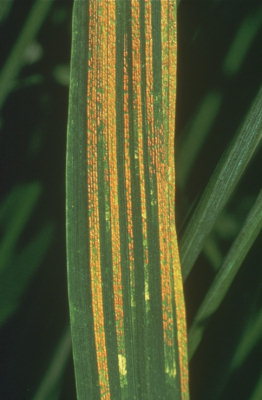 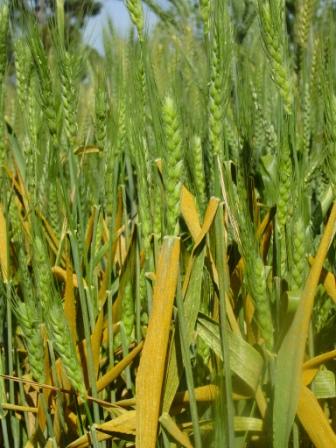 بیماری های گندم
زنگ قهوه ای :

  بر خلاف قبلی فقط روی برگ به صورت لکه های قهوه ای ظاهر می شود. استفاده از ارقام مقاوم بهترین راه حل است ولی در مجموع ارقام پاییزه مقاوم تر از بهاره ها هستند.
عامل بیماری
PUCCINIA RECONDITA
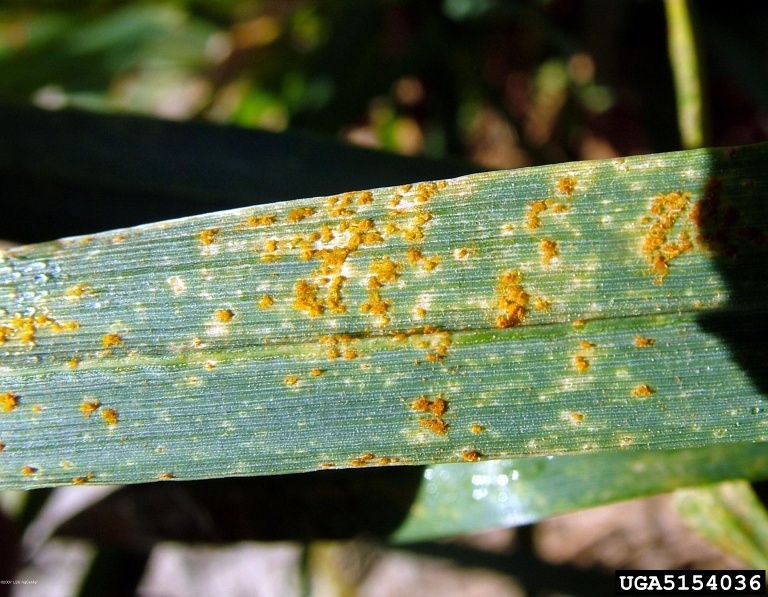 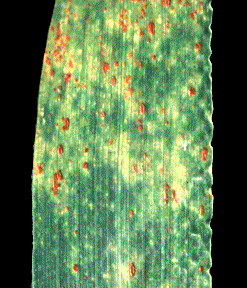 بیماری های گندم
زنگ سیاه :

  این زنگ لکه های بیضی کشیده در طرفین ساقه و برگ ایجاد می کند. این زنگ گرما دوست است و در اوایل تابستان ظاهر می شود. بوته های زرشک میزبان این زنگ برای زمستان گذرانی هستند.
عامل بیماری
PUCCINIA GRAMINIS
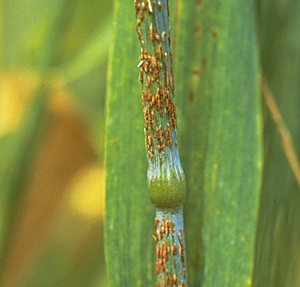 بیماری های گندم
سیاهک پنهان :

  تا زمان رسیدگی گیاه آلوده کوتاهتر از بقیه بوته ها است. سنبله هم قطورتر و کوتاهتر از بقیه است.تعداد ردیف های آن کم می شود. دانه در  رسیدگی رنگ سبز مایل به خاکستری دارد و در صورت فشرده شدن مثل روغن چرب است و بوی ماهی گندیده می دهد. در مناطق گرم شایع است و عامل بیماری داخل پوشش نیمه سخت است این نام را گرفته است. در هنگام خرمن کوبی دانه آلوده ترکیده و عامل بیماری به بذر های سالم رسیده و تا سال اینده روی بذر باقی می ماند. ضد عفونی با یکی از قارچ کش های غیر سیستمیک مفید است مثل سرزان B – کاپتان و تریتیزان به نسبت 3 تا 5 در هزار.
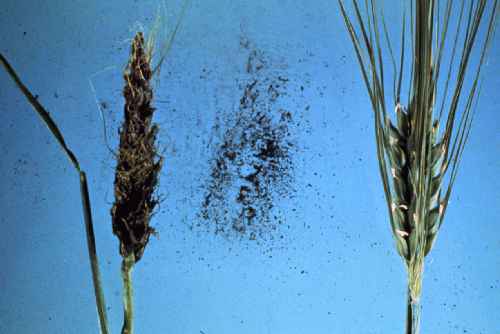 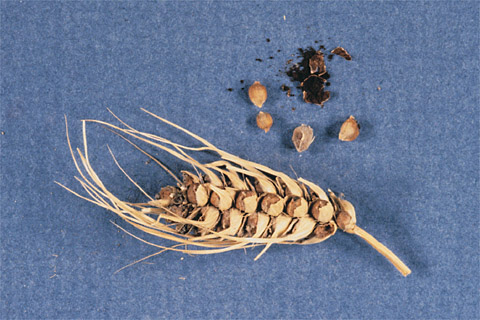 بیماری های گندم
سیاهک آشکار :

  به جو نیز حمله می کند.بوته های آلوده از بوته های سالم بلندتر هستند و تقریبا همزمان با گرده افشانی بوته های سالم ، بوته های بیمار نیز از نظر سیکل زندگی قارچ می رسند و با تکان دادن آنها گرد سیاهرنگ در محیط پخش می شود و محور سنبله فقط باقی می ماند. چون همزمان با گرده افشانی است اسپور همراه گرده داخل تخمدان رفته و تا سال بعد همانجا می ماند و به داخل بذر انتقال می یابد. برای مبارزه از قارچ کشهای سیستمیک باید استفاده کرد. مثل ویتاواکس – کارباندا زول – تیوفامین به نسبت 1 تا 2 در هزار
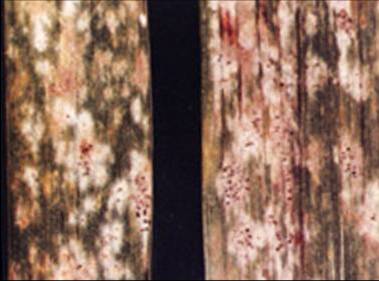 آفات گندم
سن گندم :

  در ایران جزء آفات عمومی است و دولت مبارزه رایگان انجام می دهد. زمستان گذرانی حشره بالغ زیر بوته های گون و زیر صخره ها است. در بهار با گرم شدن هوا به مرور بیدار شده و به مزارع هجوم می آورند. هنگام برداشت پوره های آفت کامل شده و به کوه می روند و در بهار بعد مراجعت کرده و حدود 3 تا 5 روز حشره کامل از زبر سنبله شیره گندم را می مکد یا هر جای که بتواند، سپس جفت گیری کرده و حشرات بالغ می مرند.به صورت دو ردیف هفت تایی تخم می ریزد.بسته به درجه حرارت محیط 10 روز بعد پوره ها خارج شده و تغذیه می کنند. این آفت یک نسلی است ولی پوره 5 بار جلداندازی می کند.
آفات گندم
مبارزه با سن گندم :

  یک روش قرار دادن جو به جای گندم است در تناوب چون زودتر برداشت می شود یا اینکه گندم را زودتر کشت کرده یا زودتر بر می دارند.

استفاده از سموم شیمیایی بهترین راه است.برای مبارزه وجود یک سن بالغ یا 3 تا 5 پوره در متربع کافی است.استفاده از لبایسید – سومی تیون به نسبت 3 در هزار.

در قدیم جمع اوری کردن – سوزاندن گونها مرسوم بوده و امروزه استفاده از زنبورهای پارازیت حدود ده درصد از آفت را از بین می برد.
آفات گندم
خسارت سن گندم :

  با ورود خرطوم حشره به داخل پایه سنبله یا دانه و خوردن شیره ، بزاق حشره وارد دانه شده و باعث تجزیه پروتئین دانه می شود.
Eurygaster integriceps
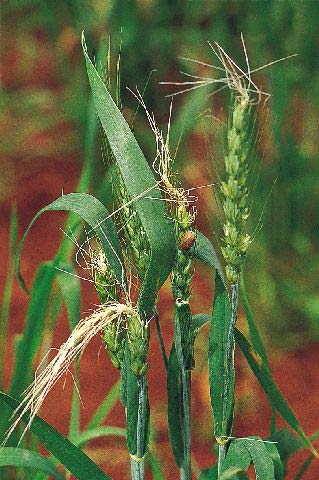 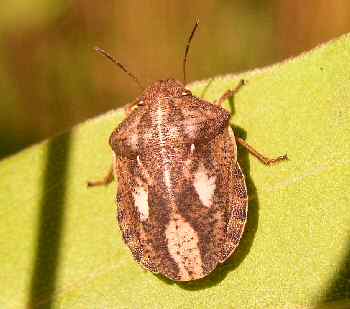 صفات مطلوب برای اصلاح گندم
تولید ریشک :

 چون فتوسنتز می کند برای مناطق خشک یک صفت مطلوب است و توسط یک یا دو جفت ژن کنترل می شود.
[Speaker Notes: چ]
صفات مطلوب برای اصلاح گندم
مقاومت به بیماری :

 چون سموم حالت مسکن دارد – گران است – در طبیعت می ماند – قوی و خطرناک هستند و گاهی هم بی اثر هستند.
[Speaker Notes: چ]
صفات مطلوب برای اصلاح گندم
کیفیت نان :

 کیفیت زراعی از نظر جذب آب در آرد – پوکی خمیر و کیفیت شیمیایی درصد گلوتن 
 از نظر نانوایی گندمی خوب است که دانه درشت – سفید و مقطع شیشه ای داشته باشد.
[Speaker Notes: چ]
صفات مطلوب برای اصلاح گندم
زودرسی :

 برای فرار از آفاتی مانند سن گندم و بیماری ها – فرار از گرماو خشکی و زمان کافی برای کشت بعدی
در ارقام پاییزه نسبت به بهاره دیررسی به زودرسی غالبیت دارد.
[Speaker Notes: چ]
برداشت گندم
برای برداشت رطوبت دانه بین 15 تا 16 درصد باشد.
 
دستی : (14)
  توسط ادواتی مانند داس درو انجام می شود.

نیمه مکانیزه :
 برش و دسته بندی مکانیزه ولی جمع آوری دستی و خرمن کوبی  مکانیزه

مکانیزه :
  تمامی اعمال مکانیزه است.
[Speaker Notes: چ]
جو
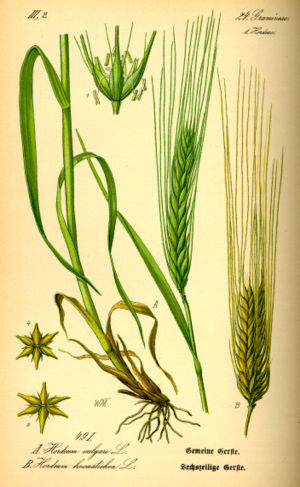 Hordeum Vulgare
کلیات
جزء قدیمی ترین گیاهان کشت شده توسط بشر است.دارای پروتئینی به نام هوردئین است و برای همین نام جنس آن Hordeum است. این کلمه از کلمه هوردآی گرفته شده که غذای رومی ها بوده است.کلمه جو در فارسی از زبان پهلوی آمده است (jav – Jau). برای جوهای پوشش دار و شش ردیفه و ریشک بلند کشور مصر و حبشه منشا معرفی شده و برای دو ردیفه و لخت کشور چین،تبت و ژاپن معرفی شده و در قدیم قبل از ارزن و گندم کشت می شده و در انگلستان غذای فقراء بوده و اغنیاء گندم.
پیام
در حلیه المتقین از امام رضا (ع)نقل شده است که : 
 
فضیلت نان جو بر نان گندم همانند فضیلت ما اهل بیت است بر سایرمردم و هیچ پیامبری نیست مگر آنکه دعا کرده است برای خورنده نان یا آش جو و برکت فرستاده است بر او و داخل هیچ شکمی نمی شود مگرآنکه هر دردی که در آن است بیرون می کند و نان و طعام جو قوت پیامبران است و طعام نیکان است.
اهمیت جو
از نظر سطح زیر کشت قاره ها

   اروپا و شوروی

   آسیا

   آفریقا
اهمیت جو
از نظر سطح زیر کشت در کشورها

  شوروی(26 م هکتار)
  کانادا(5 م هکتار) 
  اسپانیا(3/4 م هکتار)
  امریکا(3 م هکتار)
  ترکیه و ایران(5/2 م هکتار)
  فرانسه(7/1 م هکتار)
اهمیت جو
از نظر سطح زیر کشت در ایران

 خراسان
 آذ شرقی
 فارس
 خوزستان
 لرستان
 گرگان و گنبد
زنجان
باختران
مرکزی
تهران
ایلام
اصفهان
اهمیت جو
از نظر سطح زیر کشت در اصفهان

 اصفهان – فریدن – شهرضا – کاشان – گلپایگان – سمیرم مبارکه – نجف اباد – فریدون شهر – اردستان – برخوار  نائین – فلاورجان – نطنز – لنجان – خمینی شهر - خوانسار
اهمیت جو
از نظر اهمیت در اصفهان

    گندم                                  
 برنج
   جو
   در ایران بعد از گندم – برنج و ذرت مرتبه چهارم را دارد.
مقایسه ترکیبات دانه و کاه در جو
گیاهشناسی
از خانواده Geraminae است – زیر تیره Pooidae و طایفه Tiriticeae 
سه تیپ کروموزومی دارد
     2n = 14  
    2n = 28     
     2n = 42
معروف ترین گونه مورد کشت و کار Vulgare یا Sativa است
گیاهشناسی
بین 5 تا 7 ریشه اولیه تولید می شود.
در فاصله 1 تا 2 سانتی متری سطح خاک 7 گره کوچک درست می شود و از یک گره به آخر در لبه خاک و پایین تر پنجه زدن شروع می شود.
جو پاییزه قبا از سرمای زمستان پنجه می زند و به خواب می رود .
جو بهاره در ساقه رفتن حساسیت زیادی به آب دارد واگر آبیاری شد ممکن است به ساقه نرود.
 از  نظر ظاهری مشابه گندم است ولی روشنتر است
نوک برگ هلالی و غلاف آن مایل به سفید است دو زبانک خنجری دارد و بلند است.
خودگشن است – مادگی تک برچه – سه پرچم – لودیکول
طبقه بندی بر اساس ریشک
 ریشک دار
 
      اکثر جوها

  بدون ریشک 

     به جای ریشک اندام کوتاهی در راس لما وجود دارد که
     شکل کلاهک است و جوهای کلاه دار نامیده می شوند.
طبقه بندی بر اساس طول دوره رشد
 یکساله ها
     جو زراعی یا جو دم موشی
  دائمی 
     چند ساله وحشی هستند مانند H.buldosum جو پیازی در کوههای الوند می روید و زینتی است 2n = 14 و یا H. Scalinum که در آن 2n = 28 است.
طبقه بندی بر اساس فرم خوشه
 جوهای خوشه راست 
     در این گروه جو کمتر است.


  جوهای خوشیده خمیده یا دولا
    مثل گوهر جو – احتمال ریزش در این گونه زیاد است.
طبقه بندی بر اساس تراکم سنبله
(معیار فاصله بین 2 گره سنبله است)

  متراکم
     فاصله بین 2 گره روی سنبله 2 میلی متر و کمتر است.
  نیمه متراکم
    فاصله بین 2 گره روی سنبله 3 تا 4 میلی متر است.
  باز
   فاصله بین 2 گره روی سنبله بیش از 4 میلی متر است.
طبقه بندی زراعی
  بهاره               پاییزه 
در بهاره ها طول دوره رشد 100 تا 120 روز است – بیشتر دو ردیفه هستند – عملکرد آنها کمتر از پاییزه ها است – سیستم ریشه ضعیف است – اگر دیر کشت شوند عملکرد آنها کم و تعداد پنجه نیز کم می شود.
   مثل جو هرتا که گرگان – 4 نامیده می شود و یا جو کارون که بهاره – پاییزه است.
طبقه بندی زراعی
پاییزه

 بیشتر 6 ردیفه هستند – دوره رشد 220 تا 240 روز  عملکرد زیاد
طبقه بندی بر اساس آرایش گل
بعضی جو ها را به دو گروه تقسیم می کنند.
  دو ردیفه                                چند ردیفه

 و بعضی ها سه گروه 
 دو ردیفه                 شش ردیفه                نامنظم
 ولی بر اساس آرایش گل جوها سه گروه می شوند
جوهای دو ردیفه
در اینها فقط گل وسط سنبله بارور می شود و دو گل کناری عقیم هستند پس دو ردیف دانه تشکیل می شود.به آنها ارقام Disticha هم گفته می شود. هم بهاره دارند و هم پاییزه
H.spontaneum منشا جوهای دو ردیفه است
H.nudum زراعی – لخت
H.erectum پوشش دار و حشی
H.noticum پوشش دار و حشی
جوهای شش ردیفه
در اینها هر سه گل سنبلچه بارور می شود و از پر محصول ترین جوها هستند. 
منشا
گلدهی
سازگاری
تلاقی
جوهای 6 ردیفه اکثرا پاییزه هستند.
وزن هزار.
به آنها ارقام Polysticha هم گفته می شود.
H.hexaticum معروف ترین است و واریته ای از H.vulgare است.
جوهای نا منطم
در اینها تعداد گلهای بارور متفاوت است.

مقطع عرضی دانه ناصاف و نایکنواخت است.
طبقه بندی بر اساس وجود یا عدم وجود پوشش روی دانه
جوهای لخت
 جوهای پوشش دار

  وجود پیشوند nudi جلو اسم گونه به منظور لخت بودن دانه است.
H.Erectum و H.nudierectum
سازگاری
مخصوص مناطق سرد و مرطوب است.
خاک.
مقاومت.
تناوب (شبدر).
حساس به ورس و C3 .
کشت و کار
میزان بذر 
    در دیم 70 تا 90 کیلو گرم در هکتار
    در آبی بسته به تناوب حدود 150 کیلو گرم در هکتار 
مثلا بعد برنج یا صیفی جات
کشت و کار
عمق کاشت 
    حدود 5 تا 7 سانتی متر
آبیاری
 در جوانه زنی 40 تا 65 درصد وزن خود آب جذب می کند.

کلا جو 4 تا 7 آب نیاز دارد.
کشت و کار
آبیاری 
    5 مرحله آبیاری اساسی دارد.
1- جوانه زنی
2- ساقه رفتن
3- سنبل رفتن
4- گلدهی
5- پر شدن دانه
مهمترین ارقام جو
زرد جو 

    شش ردیفه – پاییزه – دیررس – ریشک دار 4 تا 5 تن 
 همدان – مرکزی – قزوین - مشهد
مهمترین ارقام جو
جو ارم 
 شش ردیفه – پاییزه – نیمه زودرس – ریشک دار – دانه سفید – مناسب برای فارس
مهمترین ارقام جو
گوهر جو  

 شش ردیفه – نیمه بهاره – دیررس – ریشک دار سفیدرنگ – مقاوم به ورس – دانه متوسط
مهمترین ارقام جو
جو کارون  

 شش ردیفه – نسبتا زودرس – ریشک دار 
زردرنگ – مقاوم به ورس – دانه متوسط
مهمترین ارقام جو
جو شماره 4 گرگان  

 دوردیفه – نیمه زودرس – بهاره - ریشک دار 
سفیدرنگ – مقاوم به ورس و زنگ – دانه متوسط
برنج
Oryza sativa
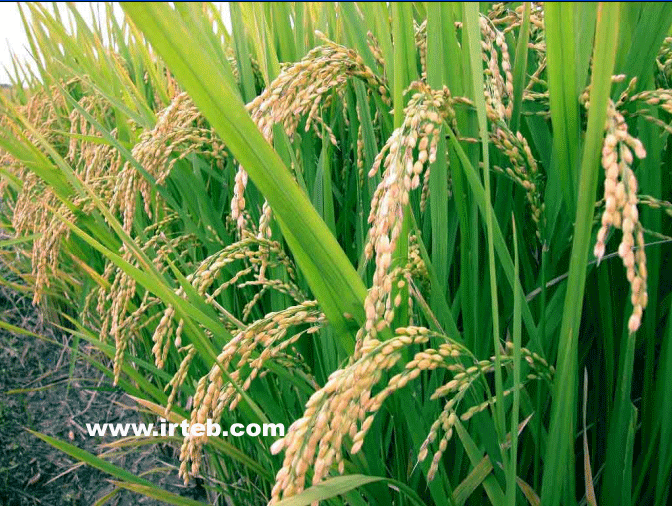 تاریخچه
برنج – ورنج – بینج – کرنج – چلتوک – شلتوک – وریزی و بج نامیده می شود.
منشا گیاه هند و چین گزارش شده و در قدیم یک گیاه مذهبی بوده است. در ایران در زمان اشکانیان آورده شده و در شمال کشت شده.
پلو کلمه ای گیلکی است و در زمان صفویه رواج داشته است.
چلتوک از کلمه هندی Chalto گرفته شده است یعنی دانه برنج به همراه پوسته آن
مصارف
تغذیه انسان
تهیه نشاسته و چسب از گونه Glutinosa
آرد
کاغذ اسکناس
استرآمیت
سیلیس
سبد – کلاه – سقف – الکل و ..........
گیاهشناسی
در برنج 2n = 24
برنج چند ساله و Ratoon Rice
ریشه ها ابتدا سفید و بی انشعاب ولی بعد حالت Flaccid دارد.
ساقه ماشوره ای با ارتفاع 60 تا 180 cm
گل اذین خوشه و خودگشن
6 پرچم و مادگی تک خانه ای دو شاخه دارد.
در هر گلچه یک گل بارور شده و بقیه از بین می رود.
وزن هزار دانه آن بین 20 تا 40 گرم است.
طبقه بندی برنج
اکولوژیکی
     1- برنجهای Low land    2- برنجهایUp land
  1- حدود 80 درصد برنجهای دنیا از این گونه است و باید غرقاب باشند.

 2- حدود 20 درصد بقیه راتشکیل می دهند و در خاکهای مرطوب و در مناطق کوهسانی رشد می کنند.
طبقه بندی برنج
سیستماتیک

     1- برنجهای هندی  Oyrza sativa var. Indica
     دیررس – حساس به ورس – پنجه زیاد – ساقه بارک و سبز تیره – حساس به کرم ساقه خوار – مخصوص مناطق گرم و حاره – دگرگشن – دانه باریک و کشیده – ریشک دار
طبقه بندی برنج
سیستماتیک

     2- برنجهای ژاپنی  Oyrza sativa var. Japonica
     پر محصول – پنجه کم – کودپذیر – سبز روشن – نقطه مقابل برنجهای هندی هستند.
   برنج معجزه جزء این گروه است.
طبقه بندی برنج
سیستماتیک

     3- برنجهای جاوانیکا  Oyrza sativa var. Javanica
     حد واسط دو گروه قبلی هستند – دانه پهن و ضخیم و مقطع دانه گرد – برنج گرده
طبقه بندی برنج
تجاری برنجهای ایران
معیار خصوصیات دانه است نه زراعی

     1- برنج گرده
     ریشک دار – مقاوم به ورس و کرم – کیفیت پخت پایین – پر محصول – چسب و نشاسته و صادراتی ایران هستند.
 رقم تای چونگ 65 از تایوان – نیمه زودرس – 9 تن
رقم 346 از ایتالیا 6 تا 7 تن در هکتار
رقم فوجی نوری از ژاپن – 6 تا 7 تن در هکتار
رقم رسمی – روی برنج خطوط طولی قرمز دارد
طبقه بندی برنج
تجاری برنجهای ایران
معیار خصوصیات دانه است نه زراعی

     2- برنج صدری
     مقطع شیشه ای – طول دانه زیاد – عملکرد از همه کمتر – مقاومت به ورس و کرم کم ولی کیفیت پخت زیاد که مربوط به طول و عرض و جرم حجمی دانه است.
رقم سالاری – ریشک دار – کرک روی گلوم 
رقم صدری معمولی – ریشک سفید -  پوششهای دانه سفید
رقم صدری درجه یک – 
رقم دمسیاه – ریشک سیاه و جزء بهترین برنجهای این گروه است.
طبقه بندی برنج
تجاری برنجهای ایران
معیار خصوصیات دانه است نه زراعی

     3- برنج چمپا
     حد واسط دو گروه قبلی است
رقم چمپای سیاه – ریشک دار – رنگ شلتوک بنفش تا سیاه 
رقم بینام – رنگ دانه سفید – مقطع شیشه ای – بهترین نوع چمپا
رقم چمپای سفید – معروف به آکوله – رنگ ردشک و شلتوک سفید
طبقه بندی برنج
طبقه بندی جدید
گروه اول

 1- گروه Kontinental مشابه برنج هندی
 2- گروه Insular معتدله
 3- گروه Insular   گرمسیری
4- گروه Intermediate
طبقه بندی برنج
طبقه بندی جدید
گروه دوم

 1- گونه O.sativa  که 4 نوع هستند.
   - Indica
  - Japonica
   - Bervi – Indica
  - Brushi 
 2- گونه O.glutinosa برنج لعاب دار – چسبندگی در پخت
 3- گونه O.Montana برنج دیم – مخصوص مناطق مرتفع با بارش 750 تا 900
4- گونه O.Fluitance برنج باتلاقی مشابه Sativa
طبقه بندی برنج
طول دوره رشد
 1- زودرس 
      120 تا 140 روز – رقم غریب
2- متوسط رس یا نیمه زودرس 
       140 تا 160 روز – سرد چمپا
  3- دیررس 
      بیش از 160 روز – دمسیاه – موسی طارم
طبقه بندی برنج
سختی و نرمی دانه
 1- سخت 
      مقطع شیشه ای – مقاوم به ورس – بهترین برنج در تجارت
2- نیمه سخت 
       نشاسته زیاد – مقطع کدروگرفته – شناسایی با ید
  3- نرم
طبقه بندی برنج
طبقه بندی FAO 
  در این طبقه بندی 4 زیر گروه وجود دارد.
  1- نسبت طول دانه به قطر
  1-1- برنجهای باریک یا نازک
  1-2- برنجهای متوسط
 1-3- برنجهای پهن یا چاق
 1-4- برنجهای گرد یا کوتاه
طبقه بندی برنج
طبقه بندی FAO 
  
  2- طول دانه بدون در نظر گرفتن قطر
  2-1- برنجهای خیلی طویل (بیش از 7 mm)
  2-2- برنجهای طویل
 2-3- برنجهای متوسط
 2-4- برنجهای کوتاه
طبقه بندی برنج
طبقه بندی FAO 
  
  3- وزن هزار دانه
  3-1- برنجهای سنگین (28 گرم)
  3-2- برنجهای درشت و متوسط
 3-3- برنجهای کوچک و سبک
طبقه بندی برنج
طبقه بندی FAO 
  
  4- طول دانه (در ایران انجام شده و تلفیقی از 3 گروه قبلی)
  4-1- برنجهای خیلی طویل (6 تا 9 میلی متر)
  4-2- برنجهای طویل(6 تا 7 میلی متر)
 4-3- برنجهای کوتاه(کمتر از 5/5 میلی متر)
طبقه بندی برنج
بر اساس مصرف 
  
  1- برنج علوفه ای : حجم شاخ و برگ زیاد است 
  Hygroriza
Zyzania
طبقه بندی برنج
بر اساس مصرف 
  
  1- برنج دانه ای : حجم شاخ و برگ زیاد نیست O.Sativa  
     زیر گونه های زیادی دارد.
  Indica
Japonica
Bulu
طبقه بندی برنج
بر اساس مصرف 
  
  1- برنج وحشی یا علف هرز :O.Fatua 

  O.Phaarus 

O.Aguatica
کشت و کار برنج
دو روش برای این کار وجود دارد

  مستقیم یا دست افشان
  
  غیر مستقیم یا نشاء کاری
کشت مستقیم
پس از شله کاری و گاهی دو بار شله کاری اقدام به بذر پاشی میشود.
  در موارد خاصی انجام می شود 

  1- بذر پاشی با هواپیما
  2- برای کار ( انتقال) نیروی کار کم باشد
معایب کشت مستقیم
1- امکان ورس زیاد است.
 2- در بعضی ارقام جواب نمی دهد.(صدری)
 3- عدم یکنواختی در رسیدگی ( ریزش)
 4- عدم تهویه در بین بوته ها (گندم) 

 اکثر کشتها به صورت غیر مستقیم است.
کشت غیرمستقیم
1- در اصفهان اواخر فروردین تهیه خزانه شروع می شود.
 2- مساحت خزانه یک به شش تا یک به پنجاه است. 
3- در اصفهان نسبت یک به ده است.
 4- بذر پاشی بعد از تهیه خزانه انجام می شود. 
5- از آبیاری خودداری شده و صبح خالی و عصر پر شود.
 6- سرمای فروردین خزانه بی آب را می زند و سفید می شود.
خشکان دادن
این کار چند اثر مفید دارد

 1- ریشه چه ها در خاک فرو می رود. 

2- جلبک ها از هم باز می شود.

 3- باعث خروج تخم قورباغه از خاک شده و از بین می روند.
خزانه
علفهای هرز
 ترفلان – 20 تا 25 روز قبل از خزانه در شخم می پاشند.
 اوردرام یا مولی نیت در شله دوم قطره قطره پاشیده می شود.
 در صورت زیادی علف هرز در سن 20 روزگی از سم پروپانیل (علف کش شبنمی) 250 سی سی در 20 لیتر آب 
    ( انتخابی برنج و ضد گارس)
 در صورتی که علف هرز همراه دسته از خزانه بیاید مبارزه مشکل می شود.
خزانه
آفات
 برگها باز نمی شود – لوله ای می ماند – خزانه زرد و تنک می شود – کندی رشد – با باز کردن جوانه مرکزی و مشاهده شته اقدام به مبارزه

سموم  – اکاتین – متاسیستوکس – استاکوئیک – آزینفوس متیل
        به نسبت 1 تا 5/1 در 1000
خزانه
آفات
 ظاهر بعضی بوته ها پژمرده و سبز خشک شده و مشاهده لارو در محیط ریشه ار نشانه های مگس خزانه که از آفات مهم خزانه است می باشد. 
سموم  – لیندین – سوین – دیازینون 
        به نسبت 5/1 کیلو گرم در هزار متر مربع
خزانه
انتقال
 زمان انتقال باید خیلی کوتاه باشد
 بعد از انتقال باید آبیاری شود.
 کشت 8 تا 12 بوته در یک محل با الگوی 25 در 25 سانتی متر
 اگر تعداد بوته ها در هر مکان بیشتر و فاصله بین هم بیشتر باشد کشت موفق تر است.
زمین خزانه بعد از انتقال کاشته می شود.
خزانه
انتقال
 3 تا 8 روز بعد از انتقال استفاده از علف کشهای انتخابی الزامی است
 ساترن – Machetee – Rilof-H – Ronstar 12L 
برای هر 1000 متر نیم لیتر در نظر می گیرند – دو سوم بوته ها باید زیر آب باشد – بعد از استفاده از سم نباید آب مزرعه خالی شود _ مزرعه باید از آب خالی شود – آب گرم تنفس را زیاد می کند و اکسیژن کمی دارد و باعث دیررسی می شود – آب سرد باعث پوکی دانه ها می شود – بنابراین آب باید کمی گرم باشد – آب کانال بهتر از چاه است.
عملیات بذر
1- ضد عفونی بذر 
        برای مبارزه با بیماری هایی که عامل آنها روی چلتوک است باید از قارچ کش استفاده شود مثل محلول 1 تا 2 در هزار سرزان – حدود 12 ساعت در آب سپس 12 ساعت در محلول سم و سپس در اب معمولی و بعد برای جوانه زدن  در گونی نخی 
2 – جداسازی 
      برای جداسازی پوک ها از بذور سالم 5/4 کیلوگرم نمک را در 20 لیتر آب حل کرده و از آن استفاده می کنیم.
نیازهای رشدی
1- حرارت             2- رطوبت                3- خاک          4- نور

  خاک برنج باید 70 درصد رس داشته باشد – اسیدیته اسیدی تا 5/5 – به شوری مقاوم نیست – نسبت به تغییرات حرارتی خیلی حساس است – بهترین حرارت رشد برنج 30 تا 35 است – بیشترین دما را در گل دهی می خواهد حدود 22 درجه و در پنجه زنی و رسیدن دمای یکسان نیاز دارد 18 درجه- در اواسط دوره رشد به حرارت حساس است
آفات
کرم ساقه خوار Chilo suppresalis 
 حشره بالغ فاصله دو بال 2 میلی متر دارد – روی بالهای جلویی 5 نقطه دارد – حشره ماده بزرگتر از نر و کم تحرک تر است – سیکل زندگی آنها 2 تا 3 بار در سال تکرار می شود – بنابراین 2 تا 3 دفعه ضرر میزند – 
 مرحله اول – زودهنگام که در خوشه دهی است و باعث سفید شدن بوته ها میشود.
مرحله دوم – متوسط که در مرحله خوشه دهی است و باعث پوکی خوشه می شود.
مرحله سوم – دیر هنگام – در مرحله پرشدن دانه ها است – خرد شدن دانه ها
آفات
مبارزه شیمیایی لازم است مثل لیندین یا سوین 

 1- 15 تا 20 روز بعد از انتقال نشاء  از لیندین 10 درصد 15 ک در هکتار
 2- 55 تا 60 روز بعد از انتقال نشاء از لیندین 5 درصد 40 ک در هکتار 

به همراه سوزاندن بقایا – کشت زودتر از موعد – برداشت از ته و کنترل جابجایی بقایای برنج
آفات
تریپس برنج


  تغذیه از شیره گیاه – پیچیدگی برگها – لکه های سفبد روی برگ – حشره به طول یک میلی متر و سیاه – از سموم سیستمیک استفاده شود 
 آزینفوس متیل
بیماری مهم
بلاست برنج

 قارچ – زندگی روی شلتوک – لکه های بیضی سبز رنگ – 30 درصد خسارت می زند – هوای سرد و کود ازته زیاد باعث تشدید می شود – در شمال کشور به نام پرسوز یا گل خشک معروف است – استفاده از سموم هینوزان و BIM تری سیکلازول به صورت ضد عفونی برگ
 لکه قهوه ای و بیماری جیبرلا
صفات مطلوب برای اصلاح
برای اصلاح نیاز به عقیم کردن است
  1- مکانیکی                      2- آبگرم
   افزایش عملکرد از طریق اجزاء      (هزار دانه – دانه در خوشه – خوشه در بوته)
  
   انتخاب ارقام متناسب فصل رشد برای هر منطقه
     برای مناطق سرد زودرس 130 تا 145 روزه
             برای مناطق معتدل متوسط رس 150 تا 160 روزه
     برای مناطق گرم دیررس 170 تا 180 روزه
 مقاومت به ریزش دانه و ورس
شاخصهای کیفیت دانه
1- کیفیت دانه
 2- میزان آمیلوز
 3- قوام ژل 
 4- دوام ژلاتینی شدن
 5- مدت خیساندن برنج در آب
 6- قد کشیدن
 7- عطر و طعم
برداشت
رطوبت دانه برای انبار داری 11 تا 12 درصد (زیاد و کم)
 
 چلتوک همراه پوششها Paddy   یا  Rough Rice 
بعد از پوست گیری Brown Rice نامیده شده و یک پوشش قهوه ای دارد که می توان آن را برداشت که در این صورت White berry گفته می شود.
فرآوری بعدی هم مهم است
ظاهر و مقطع
دو فرم 
  آردی Mealy یا Floury  
       در هنگام رسیدگی یکنواخت آب از دست نداده که در بین سلولها فضای نا یکنواختی نیز به وجود می آید و دانه نور را غیر یکنواخت منعکس می کند و آردی به نظر می اید.

شیشه ای Horny 
       از دست دادن آب یکنواخت بوده و باعث انعکاس یکنواخت نور می شود.
 ( نوع پروتئین – مقدار پروتئین و نحوه آب از دست دادن )
ذرت
Zea mayz
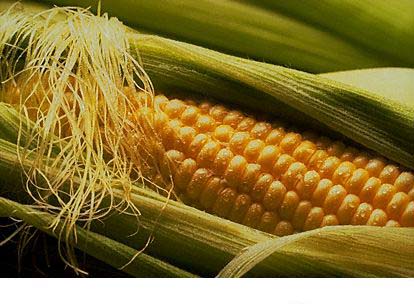 ذرت سیلویی
دو فاز 
 چیدن و انتقال به سیلو
   تنفس حدود 1/3 درصد کربوهیدرات را کم میکند

ورود به سیلو تا پوشش
نکات مهم در تهیه سیلو
فاصله کوتاه بین بریدن ذرت تا انتقال به سیلو
  مرحله برداشت شیری تا خمیری ( درصد مواد خشک 30 تا 33)
  درجه حرارت بین 27 تا 38 درجه
  ترش مزه
  بوی الکل
  سبز زیتونی
روشهای سیلو کردن
الف – خندقی
          در داخل زمین خندق حفر شده به عرض 5/3 متر و عمق 3 متر
ب – وانی
       مانند قبلی و روی زمین ایجاد می شود – آب زیر زمینی بالاست
 ج – برجی
       با چوب و تور سیمی درست میشود. دیوارها با نایلن ضخیم درست میشود – بلندی 5 و قطر 3 متر
ذرت Corn
- به سلطان غلات معروف است
 - جنین ان روغن دارد.
 - شربت شیرین تر از چغندر قند دارد ولی کریستاله نمی شود.
 - gasohal 
 - از لایسین فقیر است ولی A.E.C فراوان دارد.
 - Storer بقایای سورگوم و ذرت بعد از برداشت.
 - گندم ترکی
ذرت Corn
- 2n = 20 
 - Brace root
 - 1 تا 2 هفته قبل از تشکیل کاکل رشد افقی ریشه متوقف میشود.
 - ذرت بدون پنجه است ولی بعضی ارقام پنجه می زند و بلال می دهد
 - تک پایه است و گل نر و ماده جدا از هم قرار دارد.
 - گل نر Tassel نام دارد.خوشه مرکب است و 3 پرچم دارد
 - گل ماده به صورت ردیفهای منظم روی یک محور قطور قرار دارد
- گل ماده جفت است و بالایی بارور می شود.
ذرت Corn
- Silk
 - دگرگشنی
 - Spathe 
 - عمر دانه گرده 18 تا 24 ساعت است.
طبقه بندی ذرت
 زراعی
 
 1- ذرتهای دانه ای – زودرس تر از بقیه – دام و روغن

 2- ذرتهای سیلویی – دیررس هستند – قند زیاد

3- ذرتهای علوفه ای – پرشاخ و برگ و باریک و بلند

تاریخ کاشت در مورد این ذرتها مهم است
طبقه بندی ذرت
 انواع بذر هیبرید
 
 1- Single  Cross –
       دو لاین خالص با همدیگر تشکیل هیبرید ساده می دهند.
 - از نظر ظاهری حاصل تلاقی یکنواخت است
 - عملکرد زیادی دارند
 - این نوع تولید بیشتر برای ذرتهای شیرین کاربرد دارد.
طبقه بندی ذرت
 انواع بذر هیبرید
 
 2- Double  Cross –
   حاصل تلاقی دو هیبرید ساده است
 هیبریدهای ساده یکنواخت تر هستند نسبت به DC
برای تولید یک DC چند مزرعه نیاز است؟
  1 – 3             2- 4          3-     6          4- 7
طبقه بندی ذرت
 انواع بذر هیبرید
 
 3- Three – way  Cross 
      حاصل تلاقی هیبرید ساده (مادری) با یک لاین خالص(پدری)

 از نظر یکنواختی مابین دو گروه قبلی است.
طبقه بندی ذرت
 انواع بذر هیبرید
 
 4- Modified Single Cross  سینگل کراس تغییر شکل یافته
  
 دو لاین خواهری با هم ترکیب شده و حاصل آن به عنوان پایه مادری با لاین دیگری بعنوان پایه پدری تلاقی میکند.
طبقه بندی ذرت
 انواع بذر هیبرید
 
 5- Modified Three Way Cross  
هیبرید سه جانبه تغییر شکل یافته
  
 دو لاین خواهری با هم ترکیب شده و حاصل آن به عنوان پایه پدری با یک سینگل کراس تلاقی می کند.
طبقه بندی ذرت
 انواع بذر هیبرید
 
 6- هیبرید لینه های خواهری
طبقه بندی ذرت
 طول دوره رشد
 
  1- خیلی زودرس و زودرس 
        ( 85 تا 100 و تا 110روز)
 2- متوسط رس
        ( 110 تا 125)
 3- دیررس
      ( 125 تا 140)
طبقه بندی ذرت
SC 301 یا طلوع زودرس است – 5 تا 7 تن دانه در هکتار با تراکم 75000 بوته در هکتار
KSC108 خیلی زودرس است.
KSC108x 4 تا 6 تن دانه با تراکم 65000 – خیلی زودرس

  از زودرس ها
 - DC448 و DC370 3 تا 5 تن دانه و تیپ علوفه ای هم دارد.
طبقه بندی ذرت
از متوسط رس ها

KSC 404 یا رقم مشهد – ذرت شیرین – 5 تا 7 تن دانه – 65000
LSC 604 یا زرین – 7 تا 9 تن دانه – 70000 
KSC 647 یا سیمین – 7 تا 9 تن دانه – 65000 
SC 468 و DC 584
طبقه بندی ذرت
از دیر رس ها

KSC 704 دومنظوره – 65000 – 8 تا 10 تن دانه – 60 تا 70 تن علوفه
KO 8 یک SC 704 دانه ای است.
KSC 711  یا رقم بهار – 8 تا 9 تن – 65000 – سخت
DC 775 دیررس دانه ای است.
طبقه بندی ذرت
 شکل ظاهری – موارد مصرف
 
 1- ذرت دندان اسبی   Denth  corn 
          Zea mays var indentata 
 پر شاخ و برگ – رنگ دانه سفید – نشاسته سخت و نرم دارد – امیلوز وسط دانه و آمیلوپکتین اطراف دانه را گرفته – بیشتر ذرتهای ایران دندان اسبی است – دیررس
طبقه بندی ذرت
 شکل ظاهری – موارد مصرف
 
 2- ذرت بلوری یا سخت یا چماقی   Flint  corn 
          Zea mays var indurata 
دانه کروی  - در مرغ داری استفاده می شود
طبقه بندی ذرت
 شکل ظاهری – موارد مصرف
 
 3- ذرت آردی یا نشاسته ای   Flour  corn 
          Zea mays var amylacea 
 بیشتر دانه آمیلوز است – در نشاسته سازی و الکل سازی دخالت دارد
طبقه بندی ذرت
 شکل ظاهری – موارد مصرف
 
 4- ذرت پاپ کورن   POP  corn 
          Zea mays var everata 
قدیمی ترین ذرت – بیشتر از همه پنجه می زند – 25 تا 35 درصد اضافه حجم دارد
طبقه بندی ذرت
 شکل ظاهری – موارد مصرف
 
 4- ذرت شیرین   Sweet  corn 
          Zea mays var Sacharata 
قند آن امیلودکسترین است به دلیل ژن SU – 2 تا 3 پنجه – آب پز و کنسرو
طبقه بندی ذرت
 شکل ظاهری – موارد مصرف
 
 5- ذرت مومی   Waxy  corn 
          Zea mays var ceratina 
 حالت چسبنده – همه آن آمیلوپکتین است – تهیه چسب
طبقه بندی ذرت
 شکل ظاهری – موارد مصرف
 
 6- ذرت نشاسته قندی
          Zea mays var Amilasacharata 
 ژن مغلوب AU دارد – آمیلوز زیادی دارد – لاستیک سازی
طبقه بندی ذرت
 شکل ظاهری – موارد مصرف
 
 7- ذرت غلاف دار    Pod Corn
          Zea mays var Tunicata 
 هم روی بلال و هم دانه غلاف دارد – برای کارهای اصلاحی – رومانی – روسیه و مجارستان
احتیاجات دمایی
حداقل دمای جوانه زنی بین 8 تا 10 درجه سانتی گراد است.
   در 6 درجه کاملا متوقف است.
  بهترین دمای رشد 25 تا 30 درجه است.
  در دمای 35 بیشتر دانه گرده خشک می شود و اگر در مرحله دانه باشد دانه ها جمع شده براق شده و وزن خشک آن کم می شود.
  در اصفهان کاشت ارقام دانه ای از اواسط فروردین شروع و گل دهی اخر مرداد است.ارقام علوفه ای را بعد از دانه ای و سیلویی را بعد از دانه ای کشت می کنند.
احتیاجات آبی
پر مصرف از نظر آب است – با بارش سالانه 700 میلی متر و بیشتر امکان دیم کاری وجود دارد.بیشترین نیاز آبی در گل دهی است.
  - جوانه زنی
  - ساقه رفتن
  - ظهور گل نر
  - ظهور گل ماده
  - شیری شدن دانه
احتیاجات نوری
گیاه C4 است -  نور دوست – تراکم زیاد برای آن مضر است (تعداد بلال کم و ورس) – روز کوتاه است
احتیاجات خاکی
اسیدیته 5/5 تا 7 – بافت متوسط با کمی آهک – حساس به شوری
کاشت
بذر باید بیشتر از 85 درصد جوانه زنی و 98 درصد خلوص فیزیکی داشته باشد- مقاومت به سرما برای سیلویی و مقاومت به گرما برای دانه ای ها – مقاومت به بیماری که توسط قارچ کش کاربوکسین ضد عفونی شده و متیوکارپ نیز برای مبارزه با کلاغ است- رقم بدون پنجه (ژنتیک و محیط)(ازت – رطوبت و عمق کاشت) – ارقام Prolific -دو بلال مثل یک بلال عملکرد دارد
تراکم و میزان بذر
لال عملکرد دارد